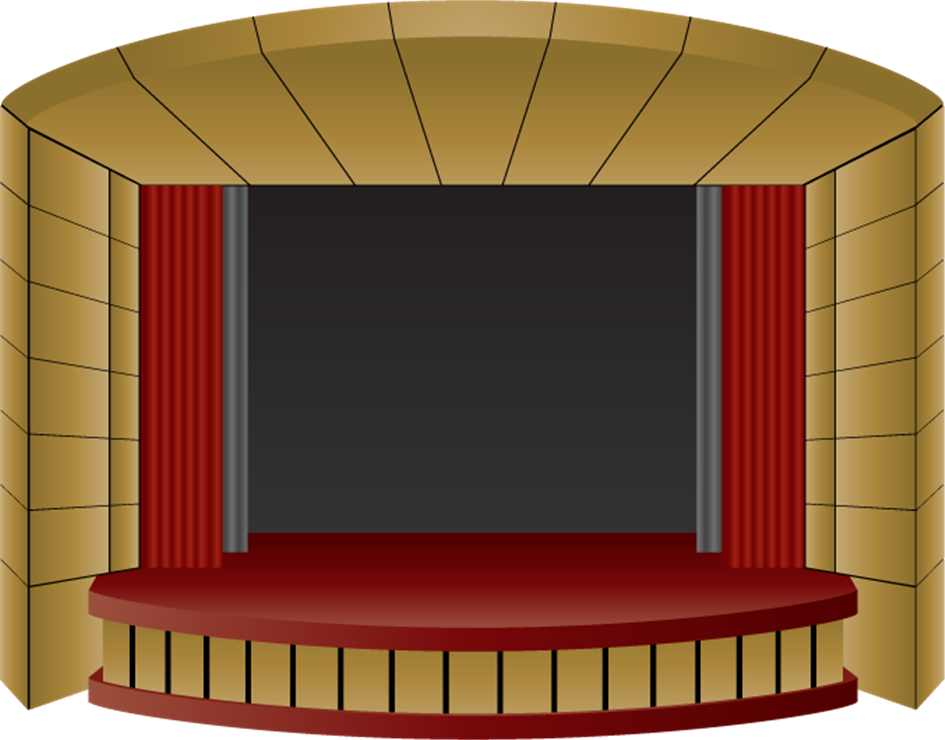 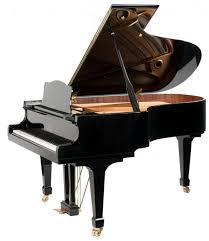 LECTURA DE PARTITURAS DE MÚSICA ACADÉMICA
LOS PASOS SON LOS SIGUIENTES:
LEER E IDENTIFICAR LAS NOTAS EN EL PENTAGRAMA
LOCALIZAR LAS NOTAS EN EL PIANO
NOMBRAR EN VOZ ALTA LAS NOTAS QUE VAMOS A TOCAR
EJECUTAR LAS NOTAS EN EL PIANO
PRACTICA DE LACTURA DE PARTITURAS ACADÉMICAS
OBSERVA EL SIGUEINTE VIDEO TUTORIAL
Ahora debes practicar un poco de lectura
RECUERDA LOS PASOS DE LECTURA VISTOS Y COMIENZA A PRACTICAR ESTA OBRA COMPUESTA POR YANN TIERSEN DE LA PELÍCULA AMELIE…
https://www.youtube.com/watch?v=Dyo4tNwNIvQ